Conditions naturelles
Arrivée de mineurs
Richesse
 des filons
Eau,  Bois
Affranchissons aussy tous marchans hors et dedans noz pays qui fondent ou achetent cuivre, plomb, litharge… et passent par nos pays … excepté l’argent qui sera delivré en notre monnaie à  Nancy
Financement investisseurs
Règlements favorables
ALS FP 2017
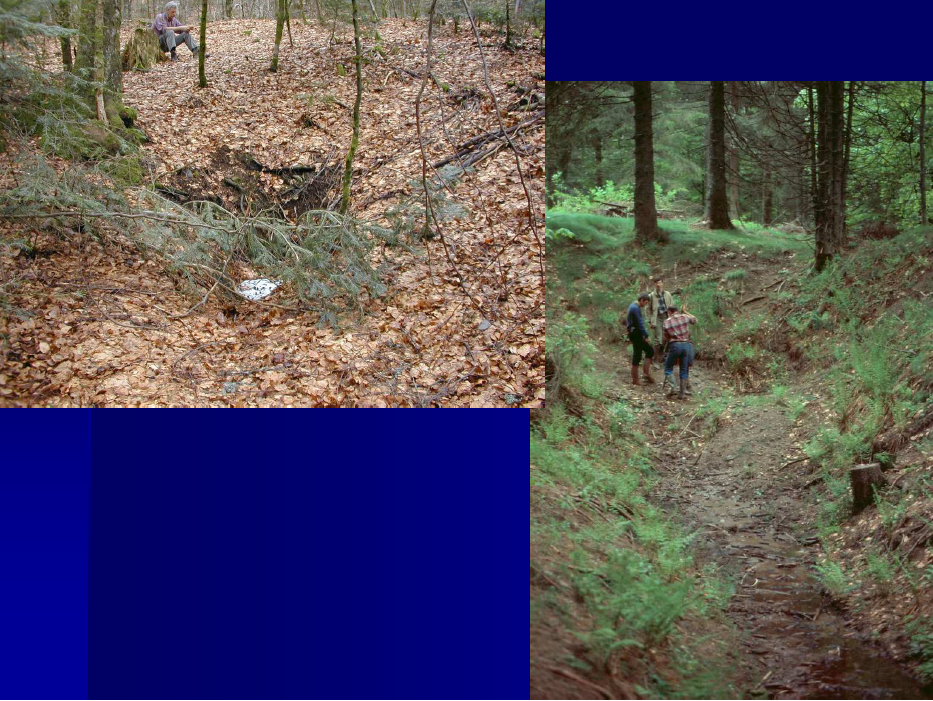 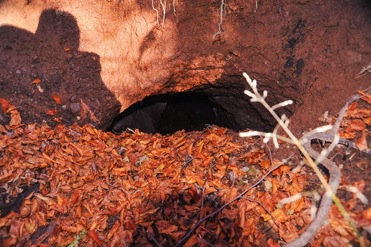 ALS FP 2017
Prospection
Localisations d’anciens travaux miniers
Recherche archéologique
Dégagement  de l’ accès
ALS FP 2017
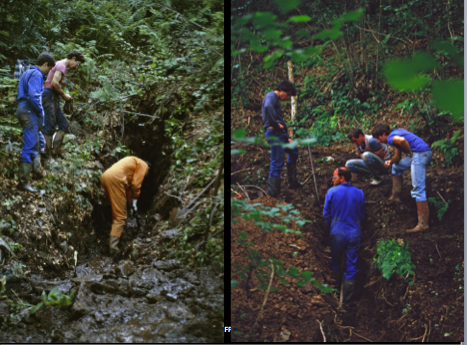 ALS FP 2017
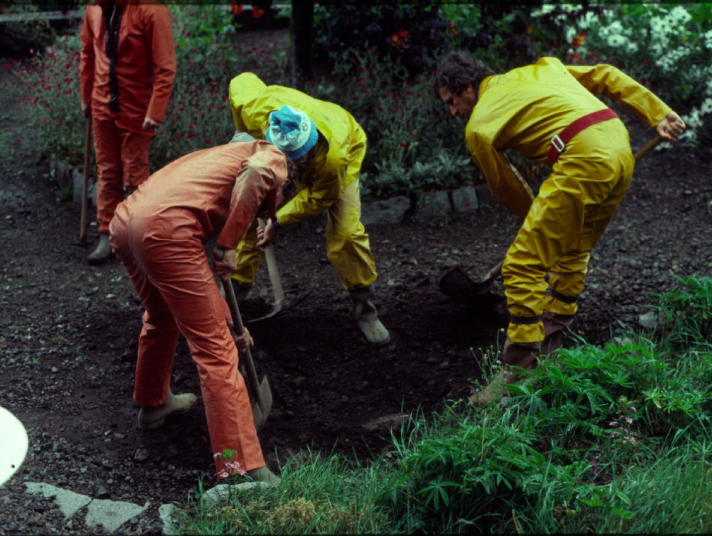 ALS FP 2017
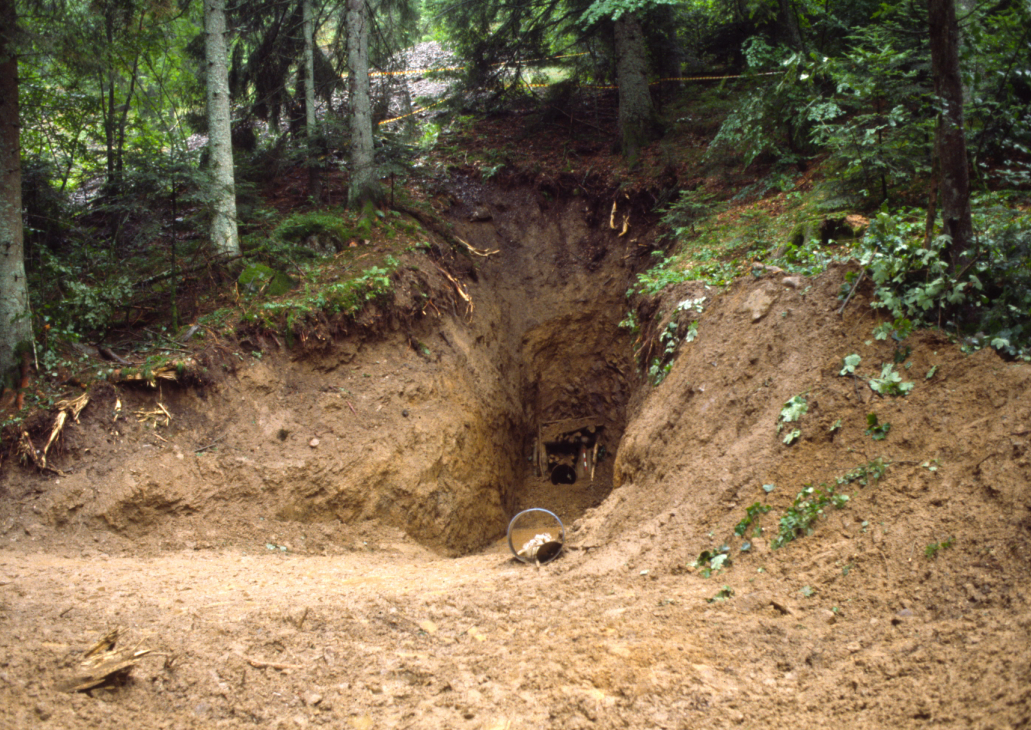 ALS FP 2017
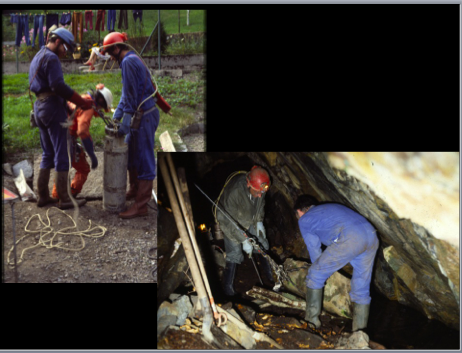 ALS FP 2017
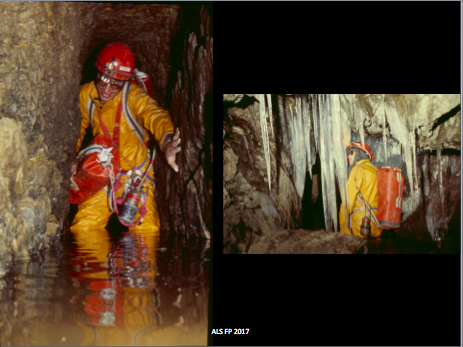 ALS FP 2017
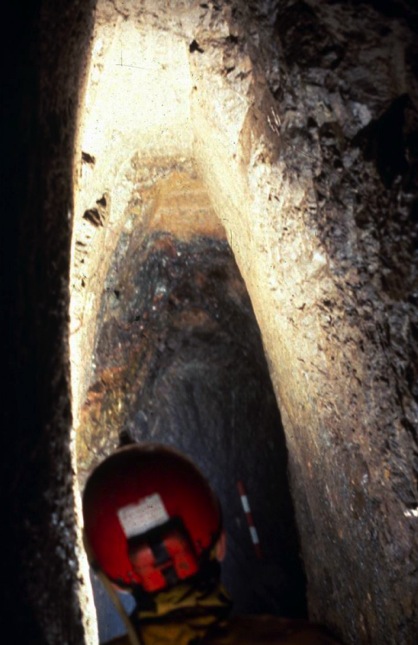 ALS FP 2017
Résultats
Inventaire
Descriptif
ALS FP 2017
Versant  au sud du Thillot
Plan partiel de localisation des anciennes mines
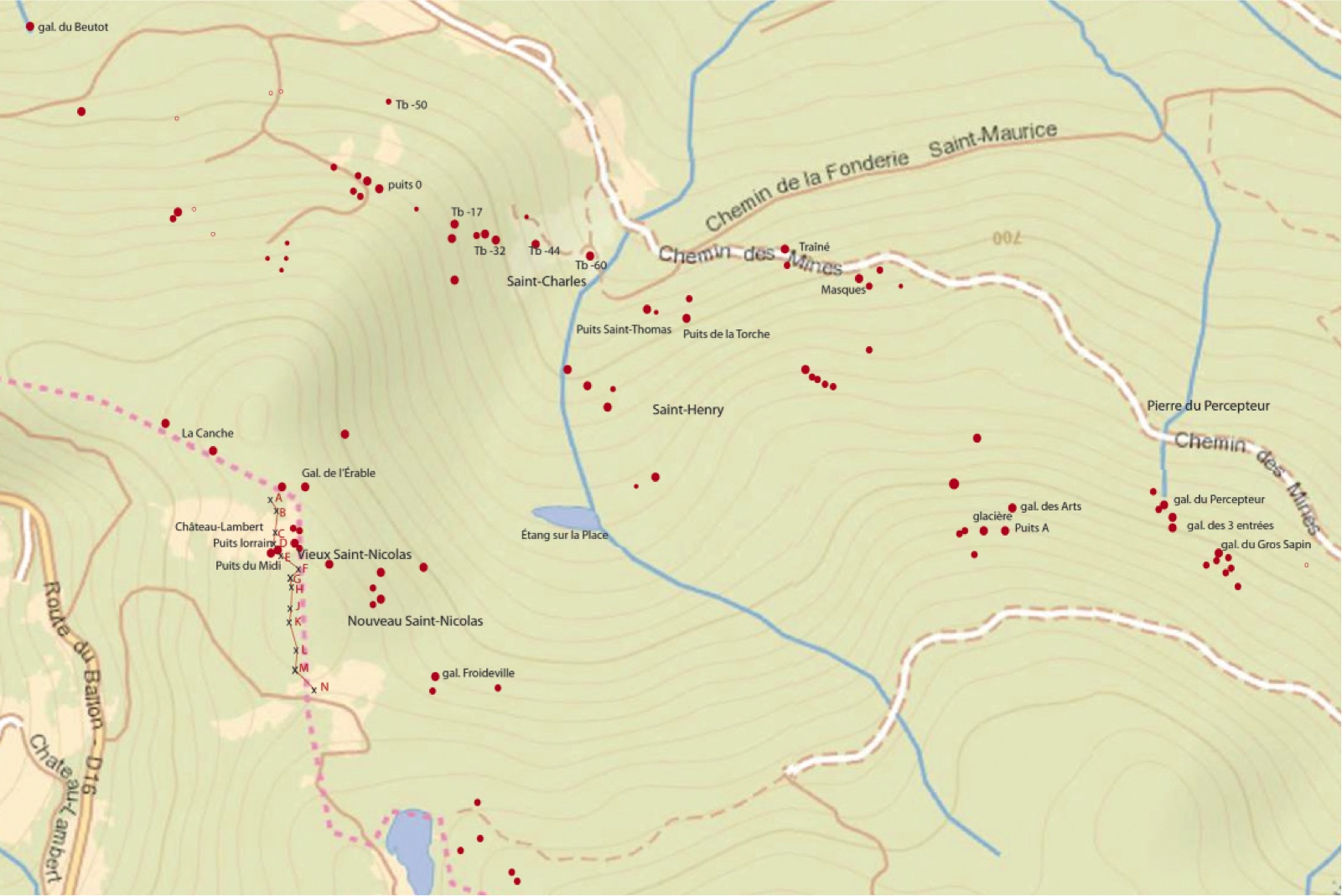 200 m
ALS FP 2017
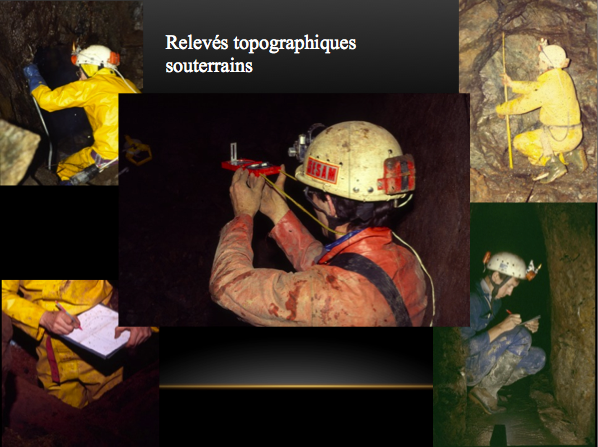